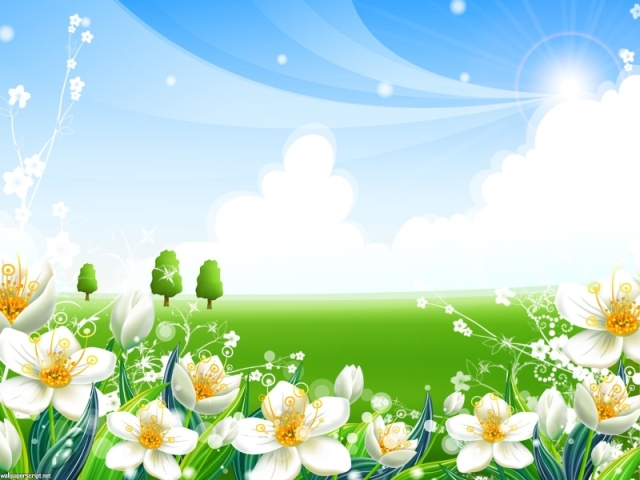 Chào mừng quý thầy cô giáo về dự giờ thăm lớp
Âm nhạc lớp 5
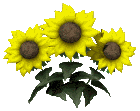 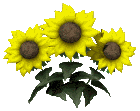 Kiểm tra bài cũ
Câu 1:  Những đóa hoa tươi mầu đẹp nhất,….. 

      Câu 2: ….Trong nắng xuân tô đẹp muôn nhà.
Đáp án: Những bông hoa, những bài ca,           Ước mơ
Âm nhạc
Tiết 18: Ôn tập hai bµi h¸t
 Nh÷ng b«ng hoa nh÷ng bµi ca, ¦íc m¬.
Ôn tập : TĐN số 4
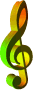 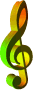 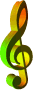 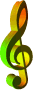 Âm nhạc
KHỞI ĐỘNG GIỌNG
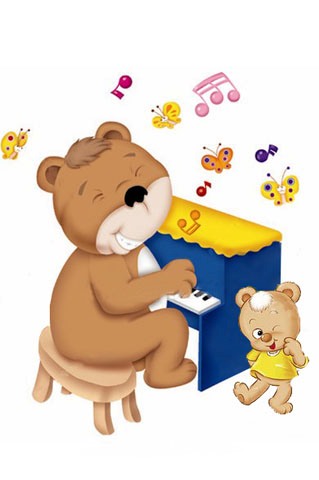 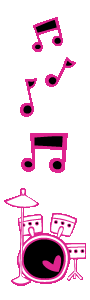 MÍ MI MÌ … 
MÁ MA MÀ…
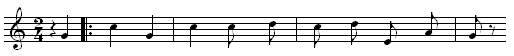 Cïng    nhau  cÇm      tay      ®i       ®Õn      thăm   c¸c    thÇy     c¸c       c«.
(ThÇy)    c«       d¹y      em    mong  chóng    em     sÏ     cïng    lín      kh«n.
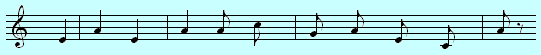 Lêi    h¸t     rén …..    r·      bao   bÐ     …..    em     b­íc    trªn   ®­êng      phè.
Häc   tèt     häc  …..  m·i     ghi   nhí  ….   trong   những trang    vë          míi.
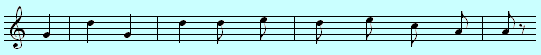 Ngµn   hoa     në          t­¬i     khoe     s¾c      h­ương   dưới      ¸nh     mÆt      trêi.
Mïa    thu     ®Ñp      t­ươi    bao      ­ước         m¬        s¸ng   g­ương  mÆt    ng­ười,
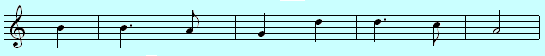 N¸o                 nøc                    tiÕng           c­ười         say          s­ưa  ……..….  yªu         ®êi.
Nhí                 m·i           c«ng           thÇy        nhí         m·i                 ¬n          nµy.
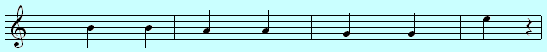 Những      ®ãa         hoa         t­¬i                        mµu                  ®Ñp                  nhÊt
Những     khóc        ca           bao                         lêi                     ®Ñp                      nhÊt
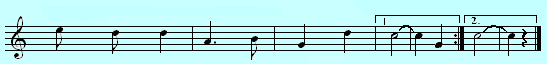 chóng     em      xin       tÆng …..……..…..  c¸c      thÇy …..  c¸c …..   c«.  ……     ………..    ThÇy…
chóng     em      xin       tÆng ………....    c¸c      thÇy …..  c¸c …..                          c«.
Những bông hoa những bài ca
Nh¹c vµ lêi: Hoµng Long
Ôn tập TĐN số 4
Nhớ ơn Bác
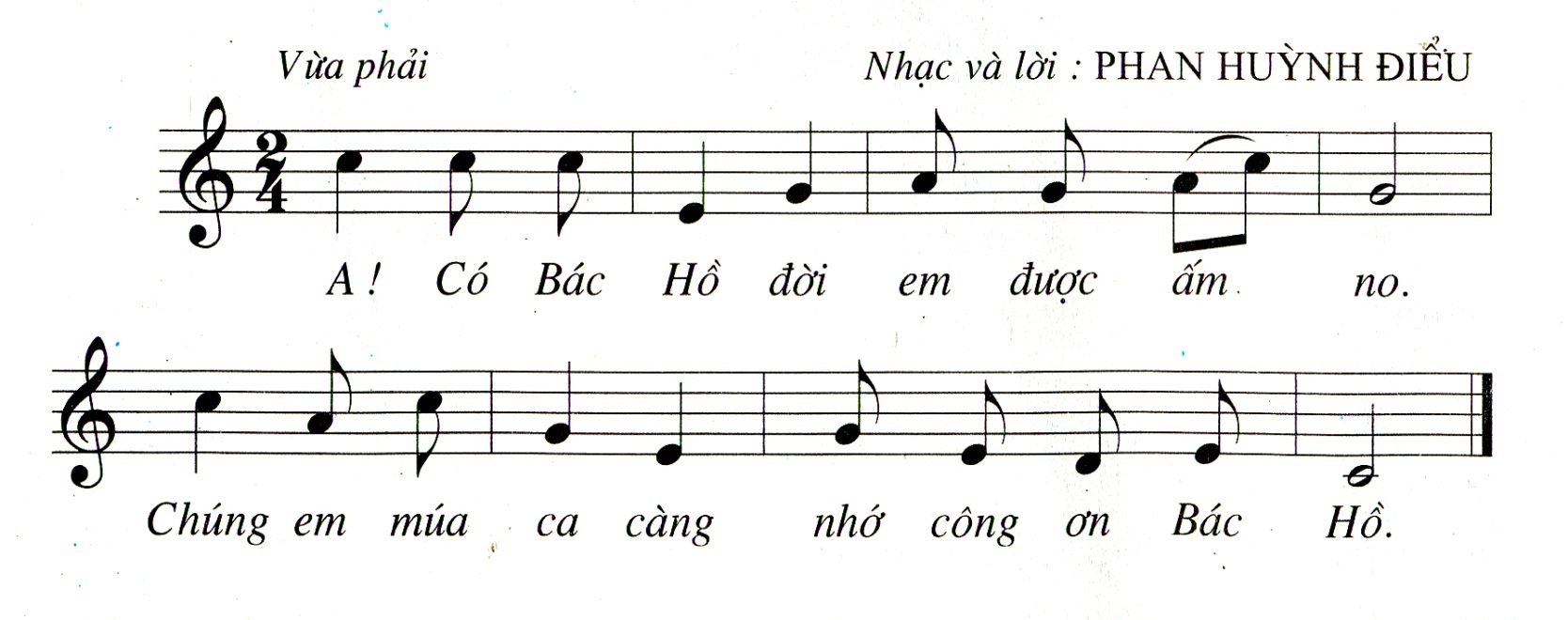 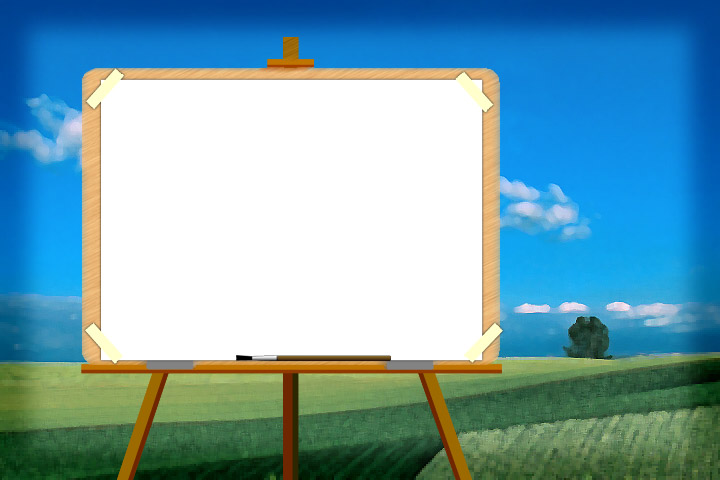 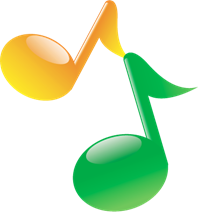 Luyện tập cao độ
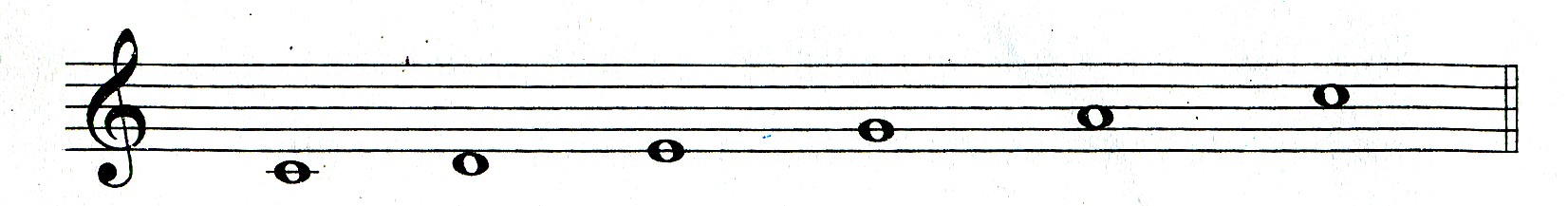 §å       Rª        Mi         Son         La            §è
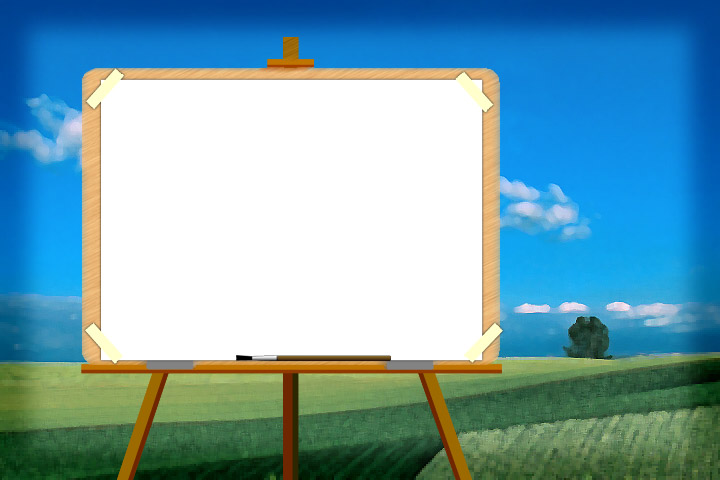 Luyện tập tiết tấu
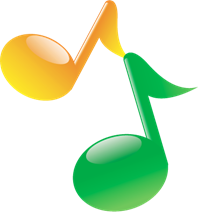 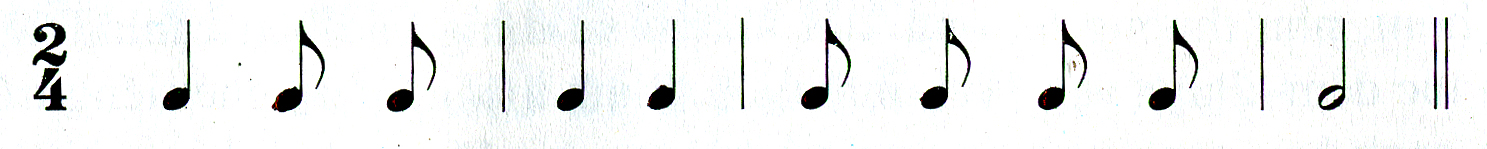 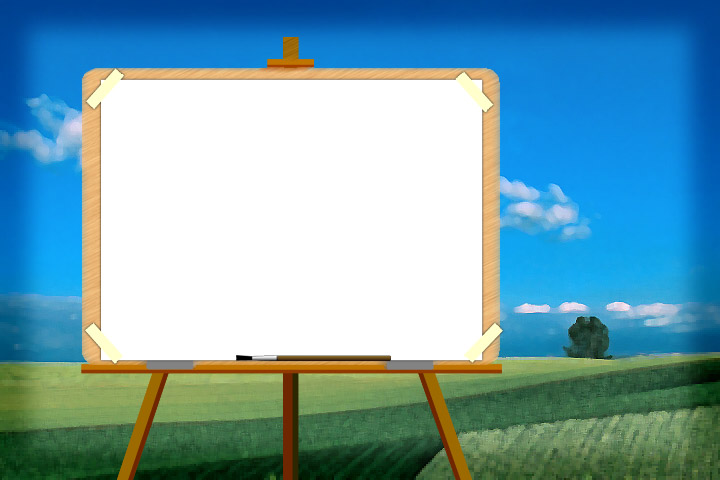 TĐN số 4:
               Nhớ ơn Bác
                           ( Trích )
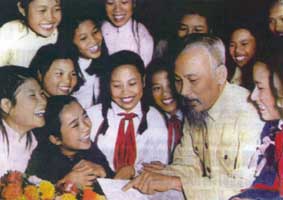 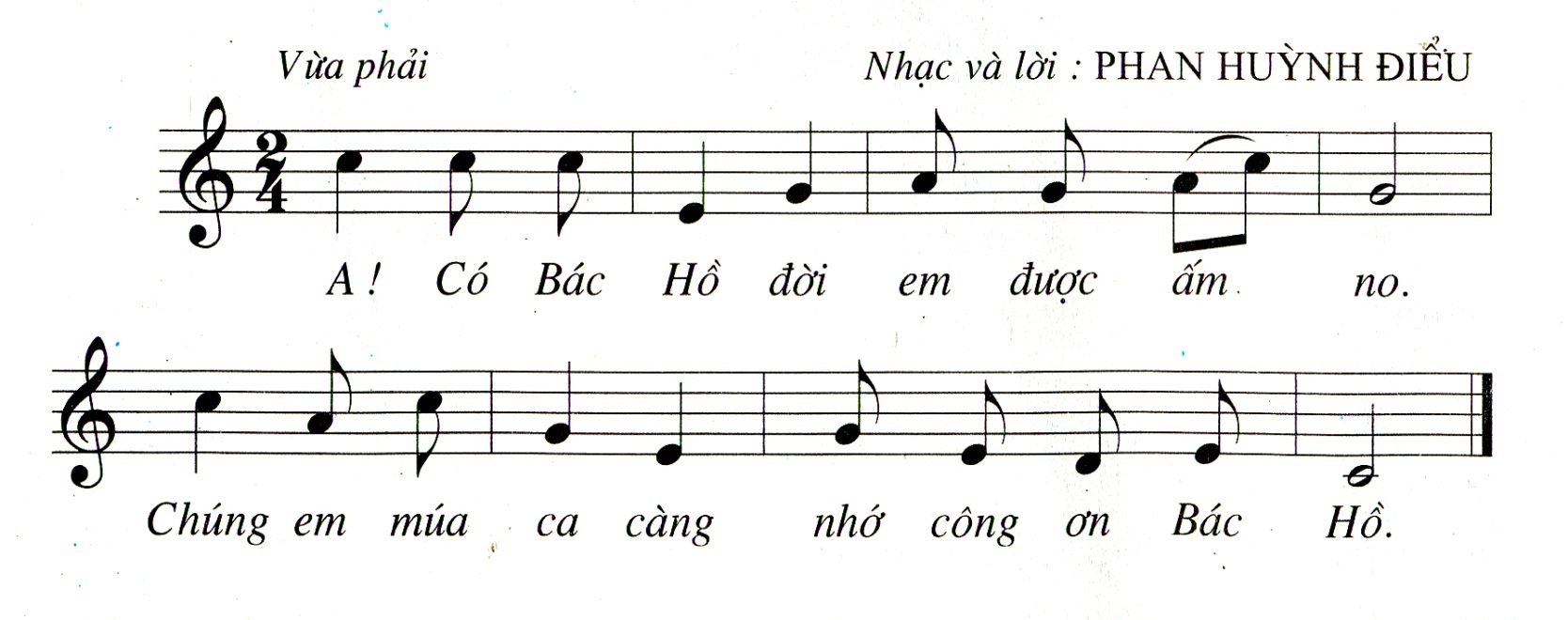 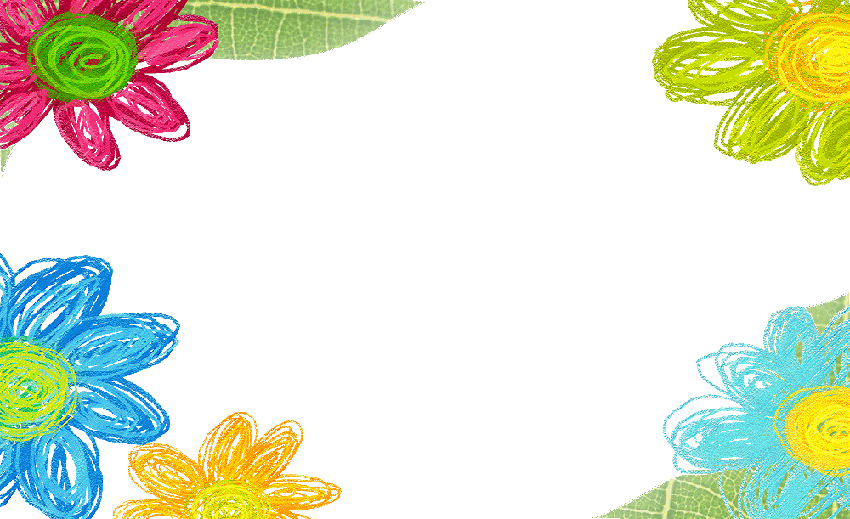 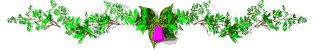 Tiết học kết thúc
Chúc quý thầy cô mạnh khoe
Các em học sinh học giỏi
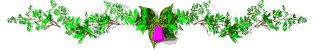 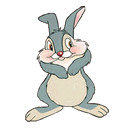 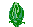 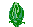 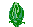 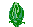 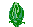